Unit 3 Where is my car?
WWW.PPT818.COM
on
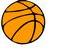 in
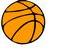 under
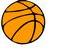 near
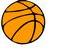 on    在...上面
in     在...里面
under 在...下面 
near  在...附近
Let's do !
Put your hands ...
Let’s play a guessing game .
                    	      猜猜游戏
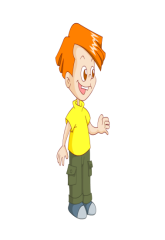 OK!
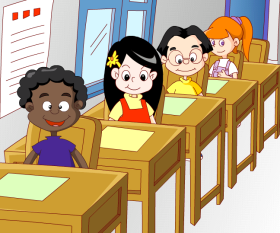 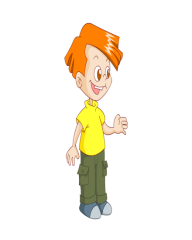 What’s this?
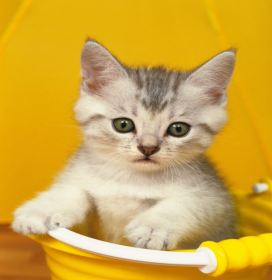 It’s a cat.
Where is the cat?
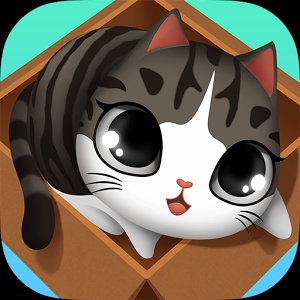 It’s ___ the box.
in
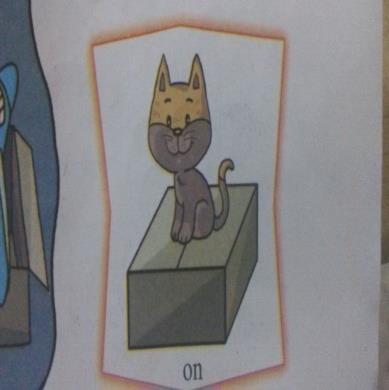 Where is the cat?
It’s ___ the box.
on
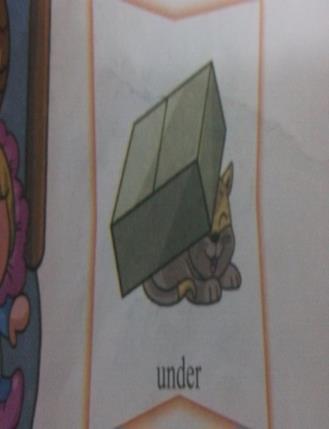 Where is the cat?
under
It’s ______ the box.
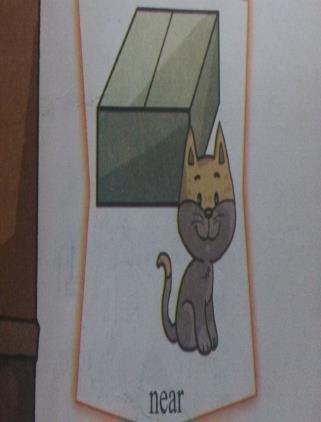 Where is the cat?
near
It’s ______ the box.
Where is the cat?
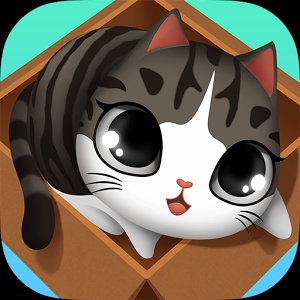 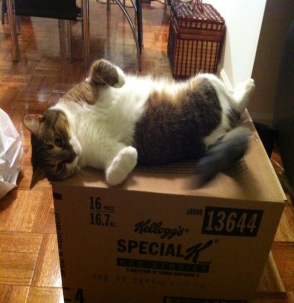 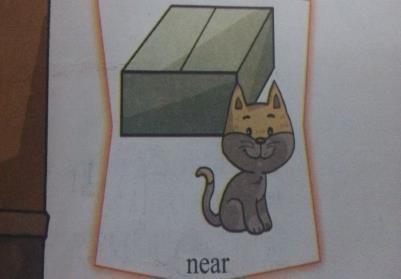 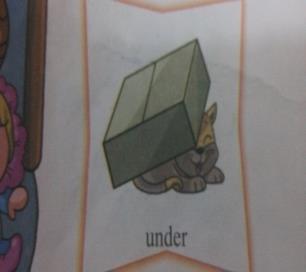 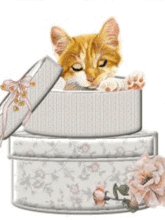 Where is the cat?
It’s ___ the box.
in
Is it in the box?
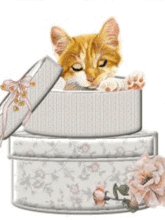 Is it in the box?
Yes,it is.
Is it on the box?
No,it isn't.
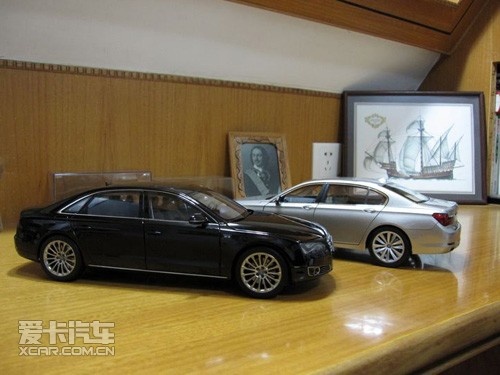 Is it in the box?
Is it under the chair?
Is it on the table?
1:Let’s play a game.
   Where is my car?
2:Is it in the box?
3:No,it isn't.
4:Is it under the chair?
5:No, it isn’t.
6:Is it on the table?
7:Yes,it is.
Where is the cat?
It’s                          the box.
on/in/under/near
Is it in the box?
Yes,it is./No,it isn't.
Thank you for listening!
感谢聆听！